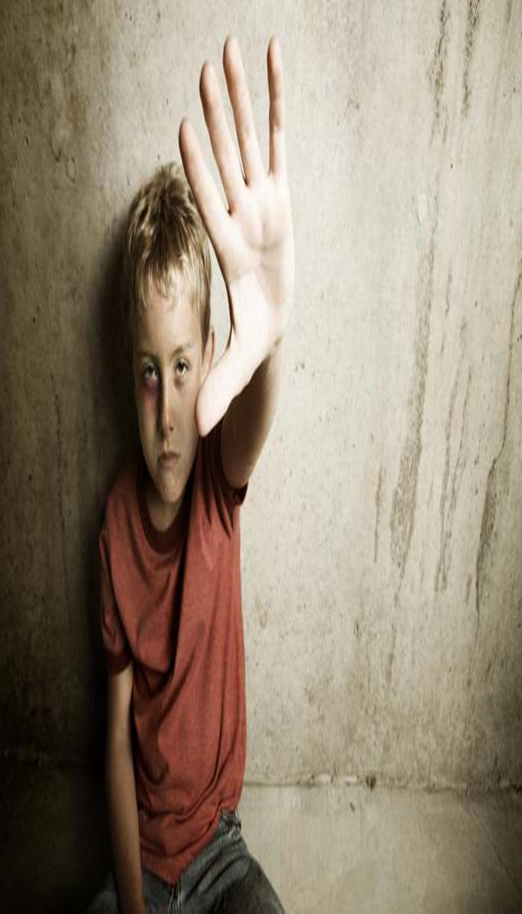 Сексуальное насилие: понятие, виды, факторы риска, психологические последствия
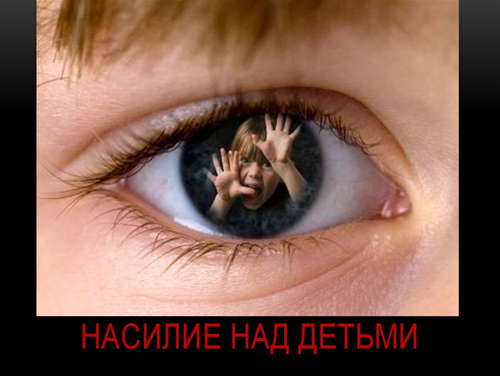 Дети и подростки – это наибольшая группа риска по совершению сексуальных преступлений, что доказывает необходимость проведения профилактической работы с несовершеннолетними со школьного возраста, а также с родителями.
Для достижения эффективных результатов профилактической работы по данной теме одна из важнейших задач – повышение компетентности специалистов, работающих с детьми.
Сексуальное насилие – вовлечение ребенка с его согласия или без такового в прямые или непрямые действия сексуального характера со взрослым с целью получения последним сексуального удовлетворения или выгоды.
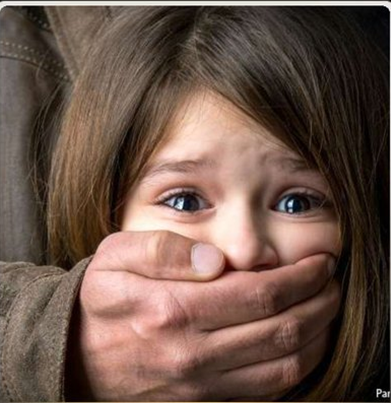 К сексуальному виду насилия относятся:
— половой акт с ребенком, совершенный вагинальным, анальным, оральным способом;
— мануальный, оральный, генитальный или любой другой телесный контакт с половыми органами ребенка, а также ласки эрогенных зон;
— введение предметов во влагалище или анус;
— сексуальная эксплуатация ребенка для порнографических целей или вовлечение в проституцию;
— мастурбация обоюдная, со стороны ребенка или взрослого;
 
— демонстрация эротических или порнографических материалов с целью сексуальной стимуляции ребенка;
— совершение полового акта в присутствии ребенка;
— демонстрация обнаженных гениталий, груди или ягодиц ребенку (эксгибиционизм);
— подглядывание за ребенком во время совершения им интимных процедур (вуайеризм), а также принуждение ребенка к раздеванию.
Согласие ребенка на сексуальный контакт не дает оснований считать его ненасильственным, поскольку ребенок:
Сексуальное насилие чаще всего происходит в семьях, где:
— патриархально-авторитарный уклад;
— плохие взаимоотношения ребенка с родителями, особенно с матерью;
— конфликтные отношения между родителями;
— мать ребенка чрезмерно занята на работе;
— ребенок долгое время жил без родного отца;
— вместо родного отца отчим или сожитель матери; 
— мать имеет хроническое заболевание или инвалидность и подолгу лежит в больнице; 
— родители (или один из них) являются алкоголиками, наркоманами, токсикоманами.
Группа риска среди несовершеннолетних:
Выделяют следующие типы виктимного поведения детей и подростков:
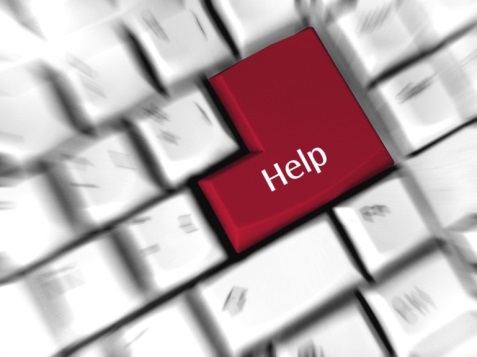 Последствия сексуального насилия
нарушение физических и эмоциональных границ, в результате которого травматический опыт в дальнейшем воспроизводится в течение жизни;• нарушение отношений с собственным телом, которое включает не только изменение позитивного отношения к нему, но и искажение телесной экспрессии, стиля движений;• «сексуализация поведения» – постоянная готовность быть сексуальным объектом, формирование сексуально окрашенного поведения, которое воспринимается как необходимое;• общие поведенческие проблемы и поведенческие расстройства на сексуальной почве (мастурбация, повышенный интерес к сексуальным вопросам и демонстрация собственных гениталий, агрессивное сексуальное поведение, неразборчивость в сексуальных связях и др.);• формирование модели: «любовь всегда связана с жертвой, болью», нарушение способности  строить долгосрочные партнерские отношения;
выработка защитной «стратегии выживания» в виде диссоциации личности, расщеплении образа «Я»: отчуждение от собственного тела, восприятиятела как чужого («то, что происходит с телом, – это происходит не со мной»), ощущение беспомощности;• нарушения «Я-концепции»: восприятие себя как плохого (стигматизация), чувство вины, депрессия;• употребление психоактивных веществ;• пограничные личностные расстройства;• страх;• тревожность;• враждебность;• проблемы в учебе;• гиперактивность;• регрессивное поведение;• самоповреждения, суицидальное поведение;• истерические симптомы;• депрессия;• низкая самооценка.
Мифы
Миф. Дети лгут о том, что над ними совершается насилие;
Миф. Сексуальное насилие над детьми чаще всего совершают чужие люди.;
Миф. Дети соглашаются на сексуальные отношения;
Миф. Сексуальное насилие начинается в пубертатном возрасте;
Миф. Только половой акт наносит ребенку травмы;
Миф. Сексуальное насилие совершают только над девочками;
Миф. Только мужчины совершают сексуальное насилие над детьми;
Миф. Только половой акт наносит ребенку травмы;
Сексуальное насилие совершается в тёмное время суток, в опасных местах;
Если ребенок не рассказывает никому о насилии, это значит, что он или она дали на него свое согласие.
Спасибо за внимание!